PANEL Santé Mentale et GESTION DU STRESS :Boostons notre bonheur
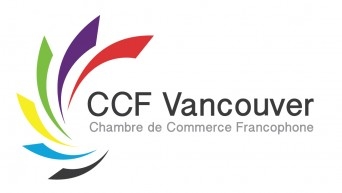 Bienvenue
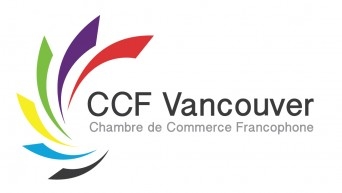 Le troisème d’une série de 10 panels inspirants
Panel 3.
Santé mentale et gestion du stress :boostons notre bonheur
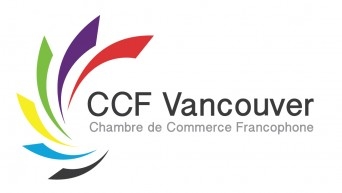 Un grand merci à nos partenaires
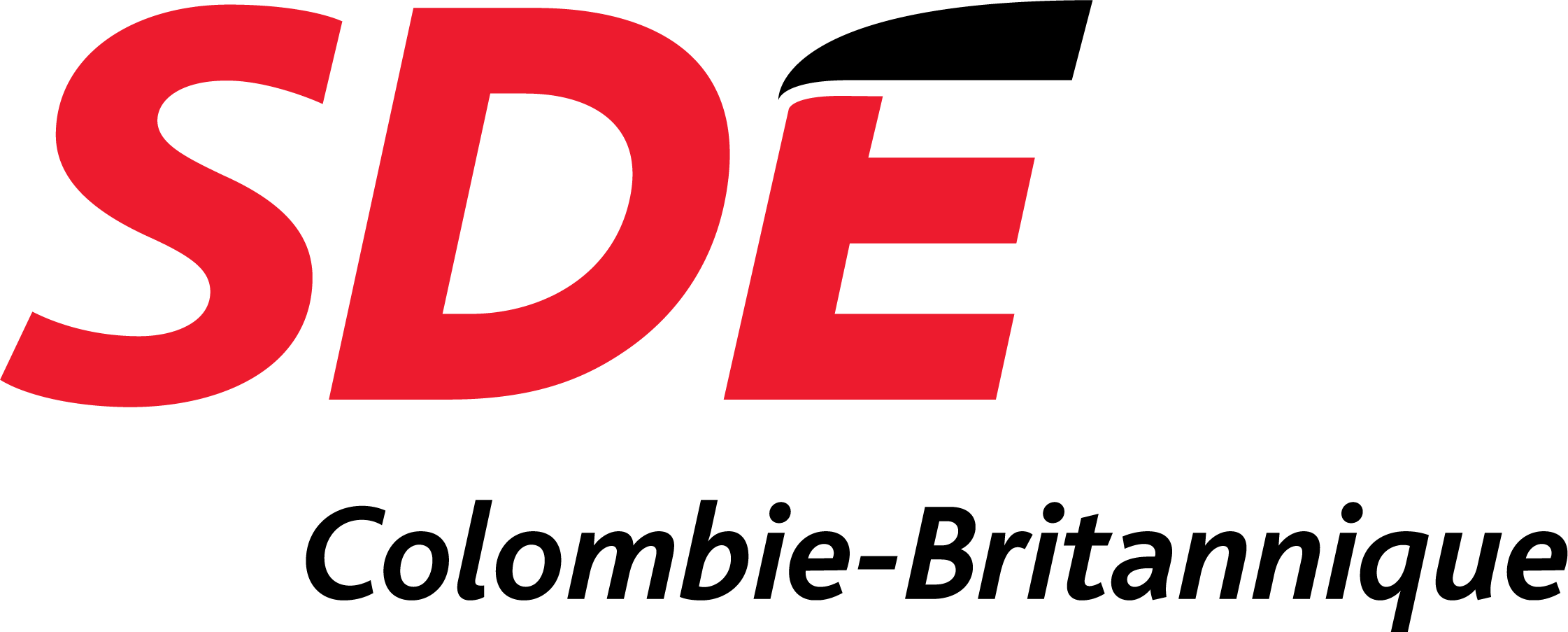 Financement de DEO, administré par la SDE
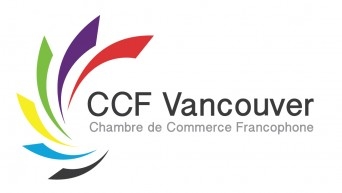 Nos panÉlistes invitÉ.E.s:

Christine Butler 		Thérapeute, Coach et animatrice d’ateliers 
	connect@christinebutler.ca

Melanie ruffié 		Yoga Thérapeute 
	contact@atmauwellness.com
Nicolas roux 		Responsable Communications et événements chez 	RésoSanté C.-B.
	communication@resosante.ca
Santé Mentale et GESTION DU STRESS :Boostons notre bonheur
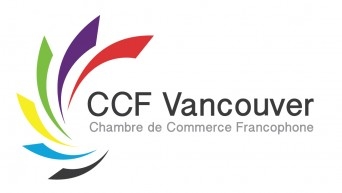 Écoute de soi : les émotions 
Écoute de soi : les pensées 
Écoute de soi : le corps

Et tous…avec compassion pour soi !
Santé Mentale et GESTION DU STRESS :Boostons notre bonheur
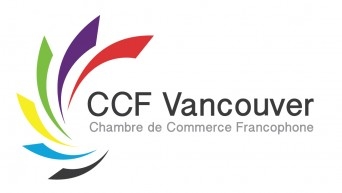 Stimuler la relaxation par la respiration 
Augmenter la confiance en soi ; lutter contre la dépression et l’anxiété par la voix
Relâcher les tensions par la respiration, le mouvement et l’intention
Santé Mentale et GESTION DU STRESS :Boostons notre bonheur
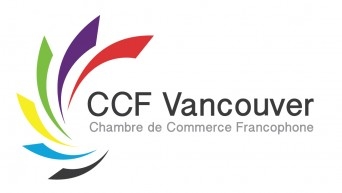 S’informer
Prendre soin de soi
Se dé-informer
Santé Mentale et GESTION DU STRESS :Boostons notre bonheur
Boostons notre bonheur
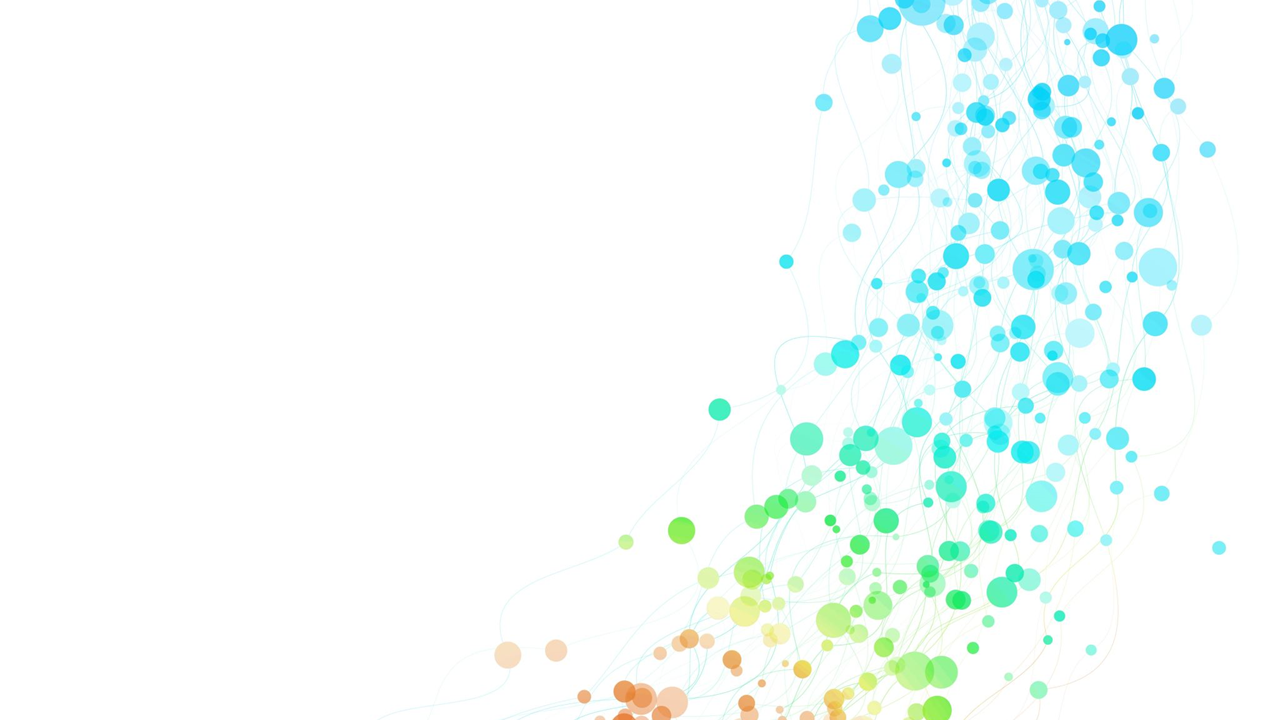 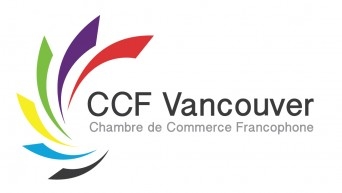 PERIODE 
DE 
QUESTIONS
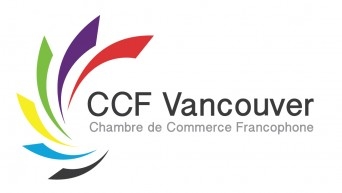 une série de 10 panels inspirants
Boostons notre bonheur
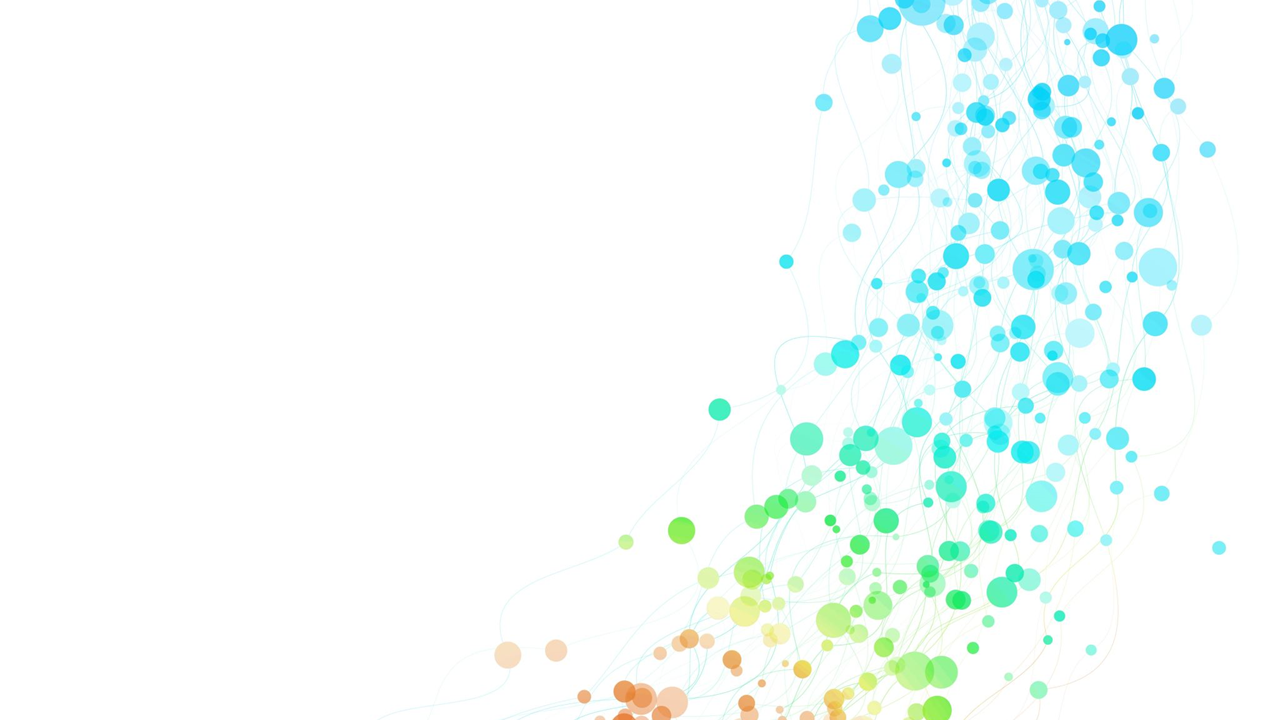 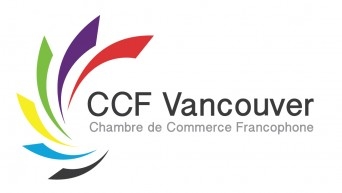 MERCI